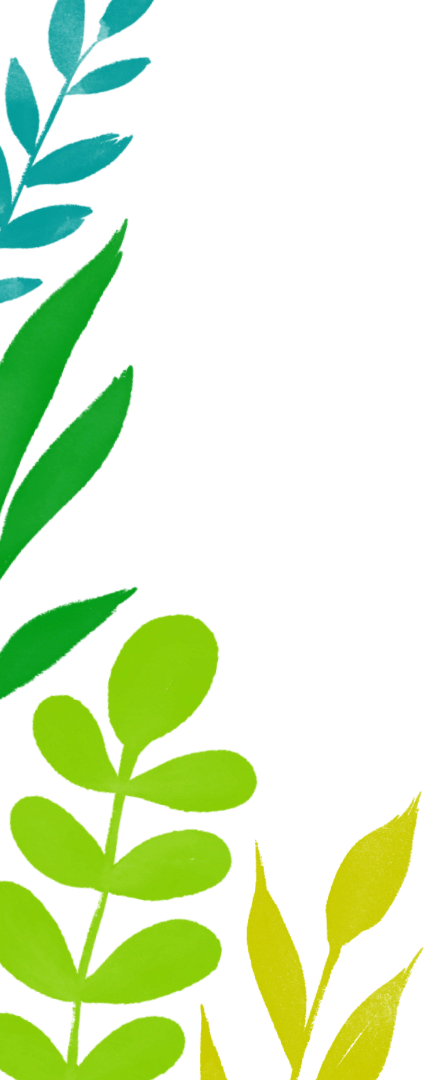 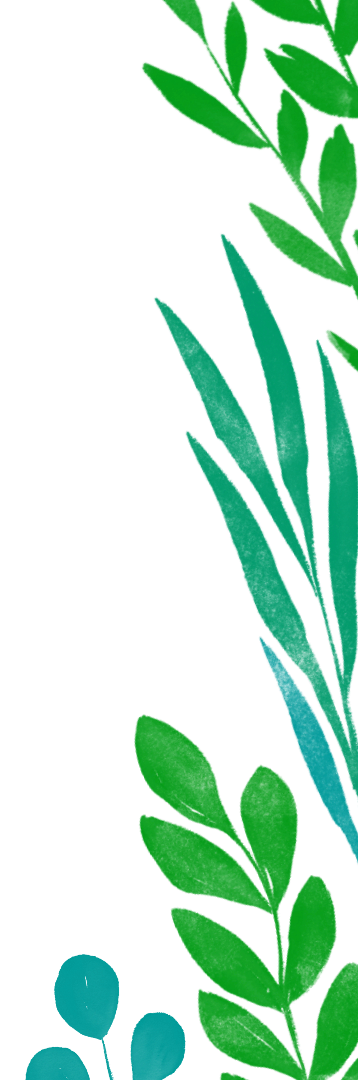 6
THIÊN NHIÊN KÌ THÚ
BÀI 4
CUỘC THI TÀI RỪNG XANH (TIẾT 3,4)
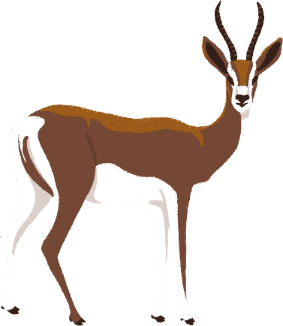 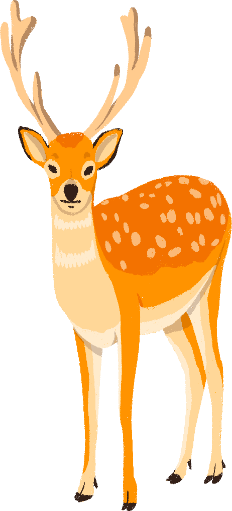 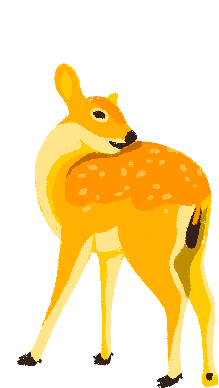 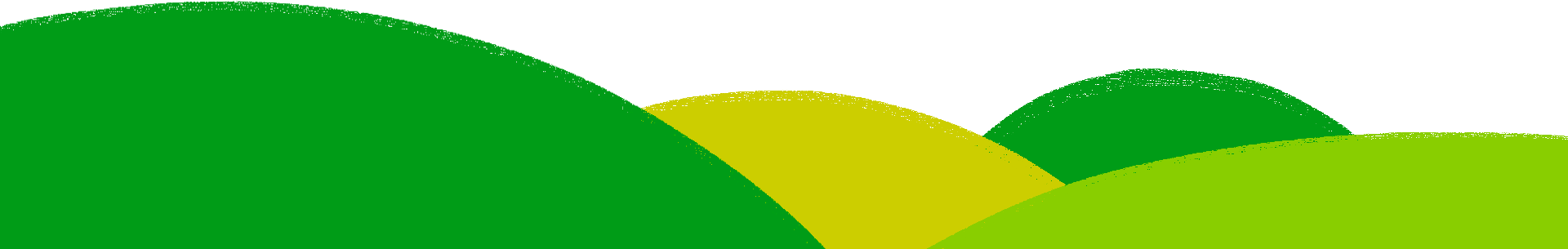 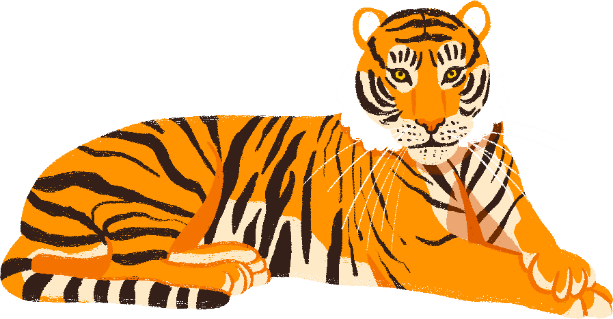 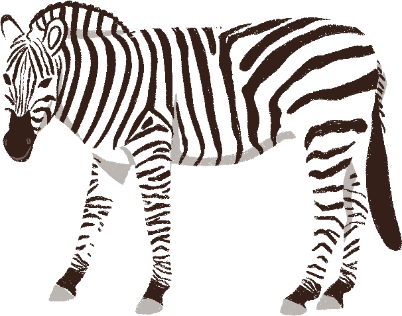 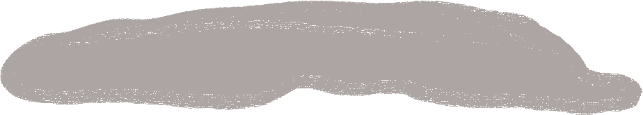 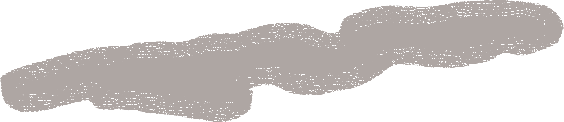 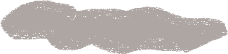 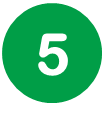 Chọn từ ngữ để hoàn thiện câu và viết câu vào vở
say mê
trầm trồ
xứng đáng
thích thú
tổ chức
a. Tiết mục múa của lớp 1A (…..………………. )   được trao giải.
b. Nhà trường (..……...............) chương trình văn nghệ mừng xuân.
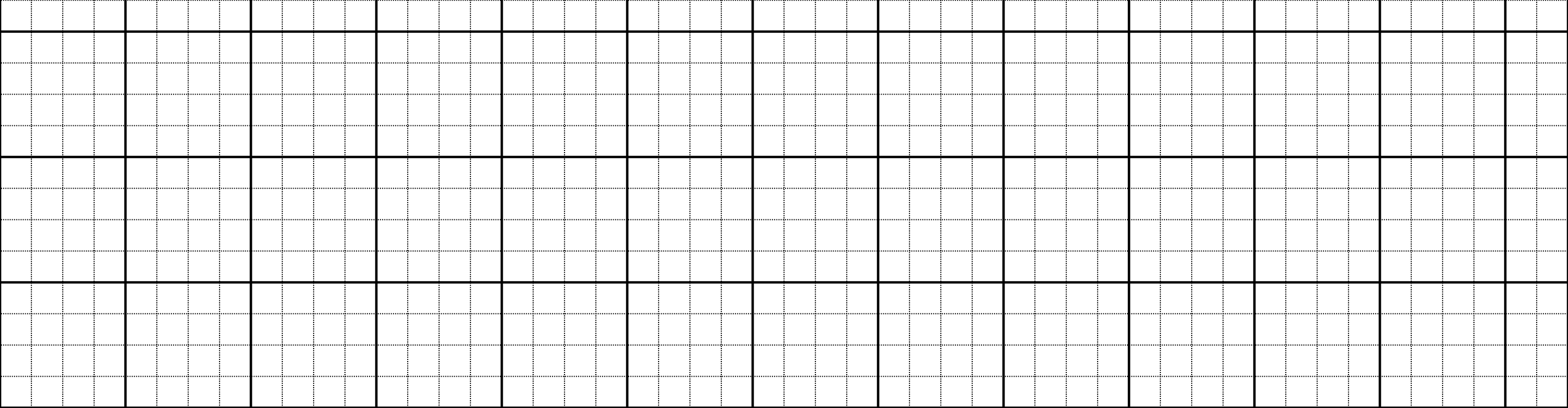 a. TΘĞt jục của lớp 1A xứng đáng đưϑ
trao giải.
b. Nǖà ǇrưŊg tổ chức εưΩg Ǉrìζ văn
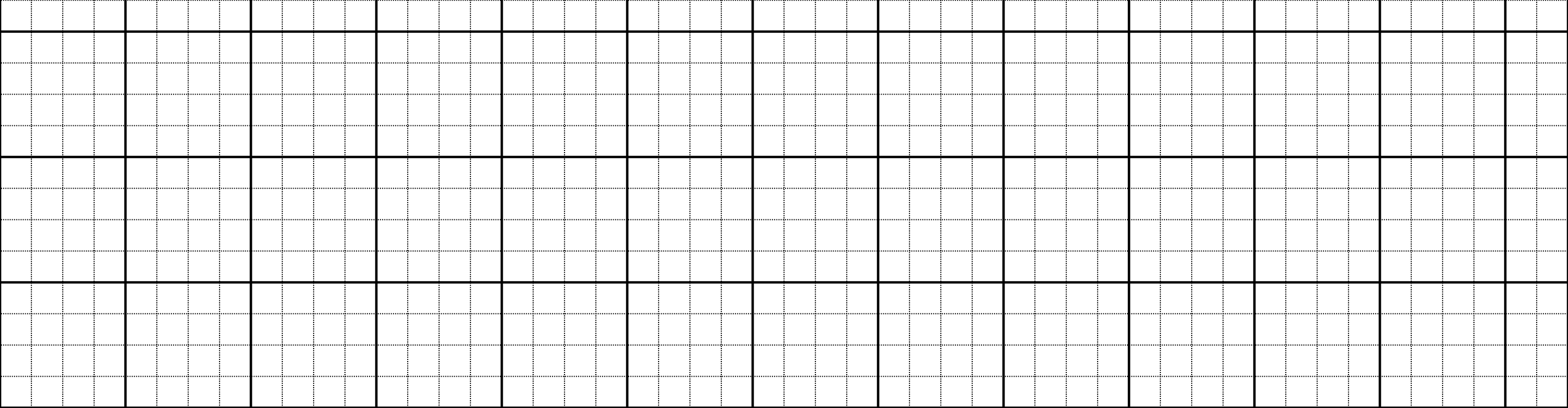 wΉŃ jừng xuân.
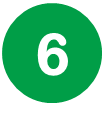 Quan sát tranh và dùng từ ngữ trong khung để nói theo tranh
cây cối	suối	    muông thú	  rừng
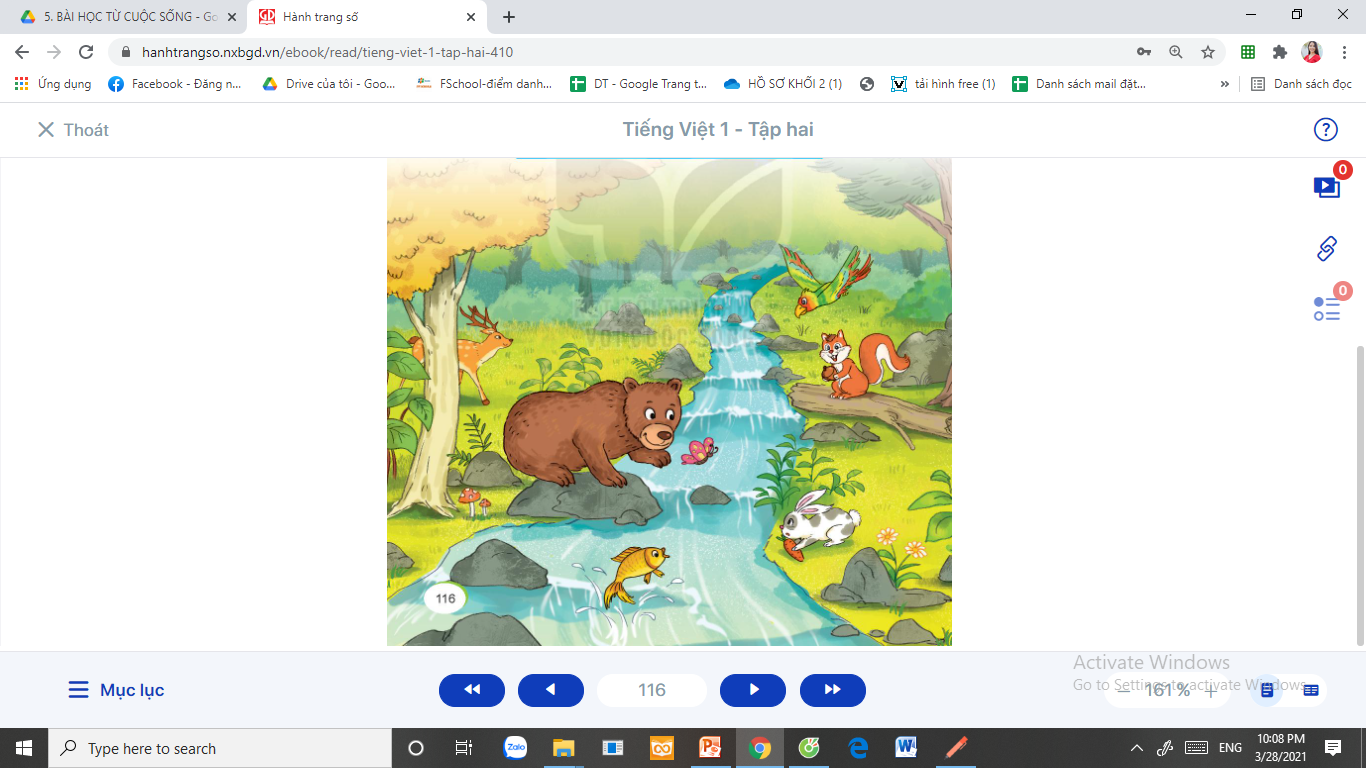